Investing for scholar successInvertIENDO para el Éxito ESTUDIANTIL
May 2021 | mayo 2021
Stakeholder input sessions | Sesiones DE Aportacion PARA NUESTRA COMUNIDAD
1
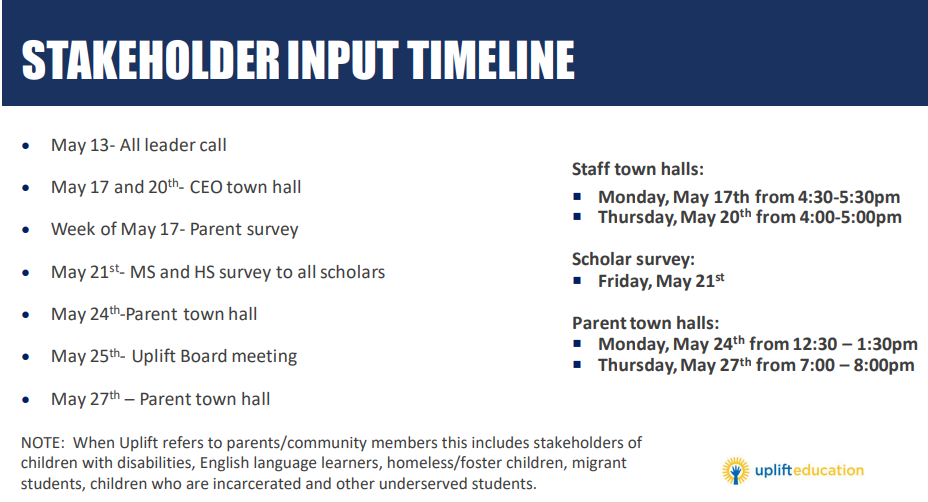 Nota: Cuando Uplift se refiere a padres/miembros de la comunidad, esto incluye partes interesadas de niños con discapacidades, estudiantes del idioma inglés, niños sin hogar/de crianza, estudiantes migrantes, niños encarcelados y otros estudiantes desatendidos.
background | Información preliminar
Uplift is receiving ~$35M over 3 years from the Federal government in stimulus funds through the American Rescue Plan (ARP) Act.  
These funds are intended to support acceleration of learning coming out of the pandemic and any expenses related to returning to in-person school.
These funds go away after 3 years and hence organizations, like Uplift, need to be mindful to not take on ongoing expenses that will not be covered in future years through additional funding sources.
Uplift está recibiendo ~ $ 35 millones durante 3 años del gobierno federal en fondos de estímulo a través de la Ley del Plan de Rescate Estadounidense (ARP).
Estos fondos están destinados a apoyar la aceleración del aprendizaje después de la pandemia y cualquier gasto relacionado con el regreso a la escuela en persona.
Estos fondos desaparecen después de 3 años y, por lo tanto, las organizaciones, como Uplift, deben ser conscientes de no tener gastos continuos que no se cubrirán en años futuros a través de fuentes de financiamiento adicionales.
3
Background | INFORMACIÓN PRELIMINAR
The Texas Education Agency has asked districts to prioritize funds that support teacher development, high quality curriculum materials, extra learning time for scholars, and ongoing technology needs.
Uplift has already made investments in high-quality/culturally responsive curriculum materials, social emotional development for scholars, well-being resources for staff, mental health resources, and equity training.  We will continue our investments in these areas.
Today, we’d like to get your input on Uplift’s proposed plans to use its ESSER funds.
La Agencia de Educación de Texas ha pedido a los distritos que den prioridad a los fondos que apoyan el desarrollo de los maestros, materiales curriculares de alta calidad, tiempo adicional de aprendizaje para los estudiantes y necesidades tecnológicas continuas.
Uplift ya ha realizado inversiones en materiales curriculares de alta calidad / culturalmente receptivos, desarrollo socioemocional para estudiantes, recursos de bienestar para el personal, recursos de salud mental y capacitación en equidad. Continuaremos nuestras inversiones en estas áreas.
Hoy, nos gustaría conocer su opinión sobre los planes propuestos por Uplift para utilizar los fondos ESSER.
4
Uplift’s draft plan and rationale (slide 1 of 4)  idea inicial deL plan de Uplift Y SUS RAZONES
5
Uplift’s draft plan and rationale (slide 2 of 4) | IDEA INICIAL DEL PLAN DE UPLIFT Y SUS RAZONES
6
Uplift’s draft plan and rationale (slide 3 of 4) | IDEA INICIAL DEL PLAN DE UPLIFT Y SUS RAZONES
7
Uplift’s draft plan and rationale (slide 4 of 4) | IDEA INICIAL DEL PLAN DE UPLIFT Y SUS RAZONES
8
Questions for discussion | Preguntas para discutir
What about this plan excites you as a parent thinking about the needs of your scholar?

What might be missing from this plan?  Specifically, if something is missing, what would you swap in the proposed plan for your idea?

¿Qué de este plan le emociona como padre al pensar en las necesidades de su estudiante?

¿Qué podría faltar en este plan? Específicamente, si falta algo, ¿qué cambiaría en el plan propuesto en lugar de su idea?
9
[Speaker Notes: English survey:]
Questions for discussion | Preguntas para discutir
In terms of enrichment activities for scholars, what 2-3 specific places (e.g., band, art club, specific sport) would you want to be a source of excellence at your child’s school?

What are resources, supports or trainings that would help you navigate your scholar's experience? (e.g., helping your scholar complete homework, apply to colleges and understanding your scholar's data)

¿Al tratarse de las actividades de enriquecimiento para los estudiantes, cuales 2-3 areas (por ejemplo, banda, club de arte, deporte específico) le gustaría que fuera una fuente de la excelencia en la escuela de su hijo?

¿Cuáles son los recursos, apoyos o entrenamientos que lo ayudarían a navegar la experiencia de su estudiante? (por ejemplo, ayudar a su estudiante a completar la tarea, solicitudes a universidades y comprender los datos de su estudiante)
10
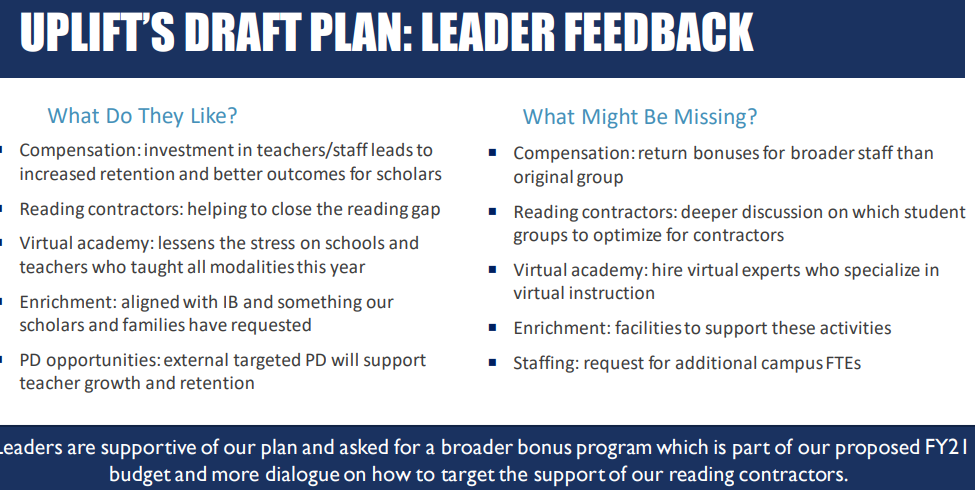 Nota: Comentarios de los líderes: la compensación, los contratos de lectura, la academia virtual y las oportunidades de desarrollo profesional son formas en que los líderes reflexionan sobre lo que pueden cambiar y lo que falta.
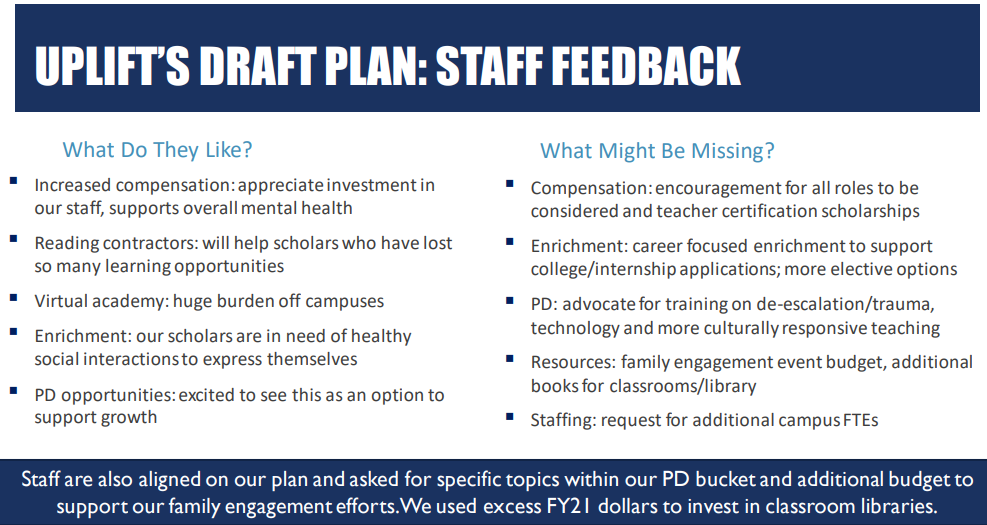 Nota: El personal también está alineado con nuestro plan y se le solicitan temas específicos dentro de nuestro segmento de PD y un presupuesto adicional para apoyar nuestros esfuerzos de participación familiar. Excedemos los dólares del año fiscal 21 para invertir en bibliotecas de aula.
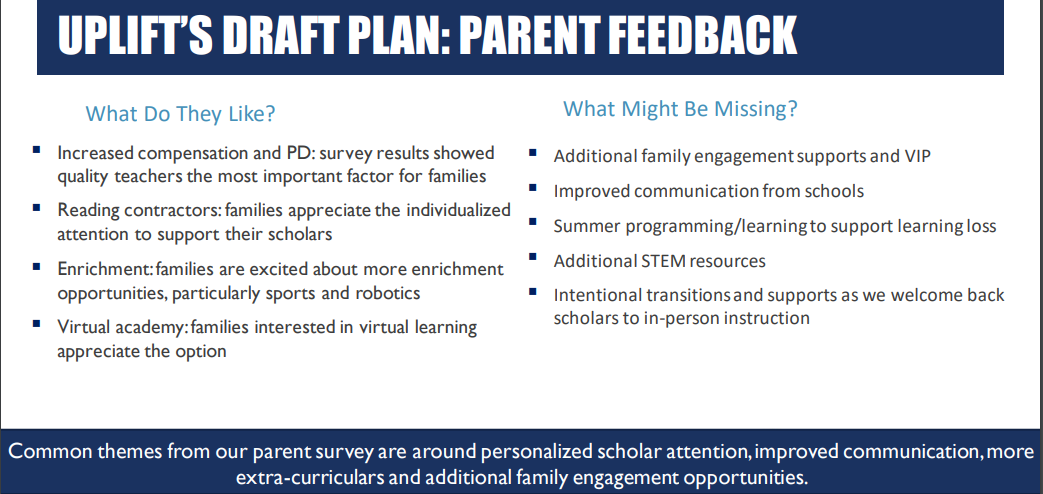 Nota: Los temas comunes de la encuesta de padres son la atención personalizada de los estudiantes, una mejor comunicación, más actividades extracurriculares y oportunidades adicionales de participación familiar.
13
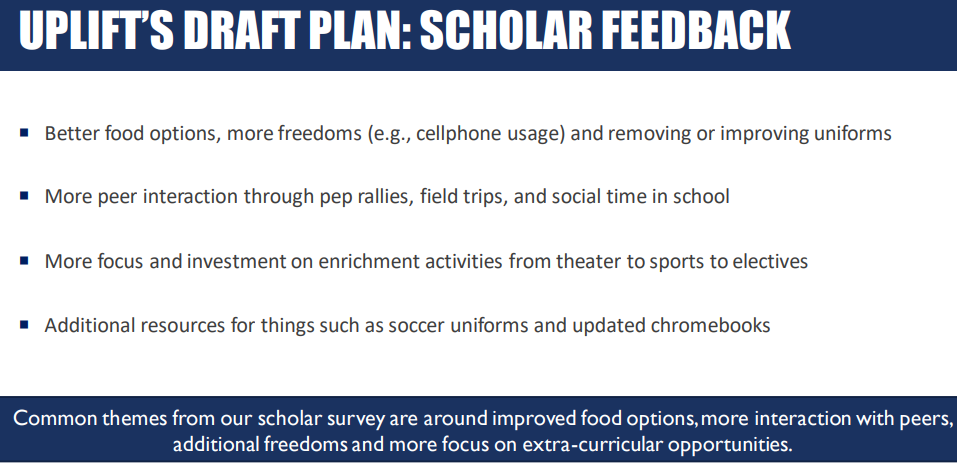 Nota: Los temas comunes de la encuesta de académicos giran en torno a mejores opciones de alimentos, más interacción con los compañeros, libertades adicionales y más enfoque en oportunidades extracurriculares.
14
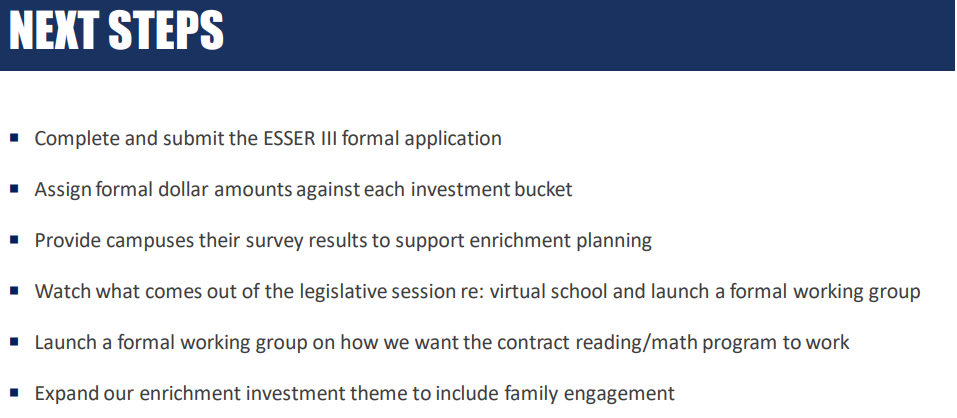 Próximos pasos
Completar y enviar la solicitud formal ESSER III
Asigne montos formales en dólares a cada segmento de inversión
Proporcionar a los campus los resultados de sus encuestas para apoyar la planificación de enriquecimiento
Mire lo que sale de la sesión legislativa: escuela virtual y lanzamiento de un grupo de trabajo formal
Lanzar un grupo de trabajo formal sobre cómo queremos que funcione el programa de contrato de lectura/matemáticas
Expandir nuestro tema de inversión de enriquecimiento para incluir el compromiso familiar
15